Advancing Collaborative Connections for Earth System Science (ACCESS) Program
AeroStat: Online Platform for the Statistical Intercomparison of Aerosols
http://giovanni.gsfc.nasa.gov/aerostat/
Gregory Leptoukh, NASA/GSFC (P.I.)
Chris Lynnes, NASA/GSFC (Acting P.I.)
Peter Fox, RPI (Co-I.)
Jennifer Wei, Adnet/GSFC (Project Lead)
M. Hegde, Adnet/GSFC (Software Lead)
Robert Levy, SSAI/GSFC (Co-I.)
David Lary, U. of Texas at Dallas (Co-I.)
Ralph Kahn, NASA/GSFC (Collaborator)
Lorraine Remer, NASA/GSFC (Collaborator)
Charles Ichoku (Collaborator)
Contributions from
S. Ahmad, R. Albayrak, K. Bryant, D. da Silva, J. Amrhein, F. Fang, X. Hu, N. Malakar, M. Petrenko, L. Petrov, C. Smit
Outline
Why AeroStat?
Aerostat Features
DEMO
AeroStat Under the Hood
Achievements / Results
Going Forward
Why AeroStat?
Motive #1: Differences among aerosol measurements
Different instruments and algorithms have different measurement characteristics
Spatial coverage
Spatial consistency
Temporal consistency
Diurnal coverage
Vertical sensitivity
Sensitivity to sunglint, clouds, surface reflectance, aerosol types, ...
Motive #2: For phenomena such as dust transport, getting a full picture is challenging
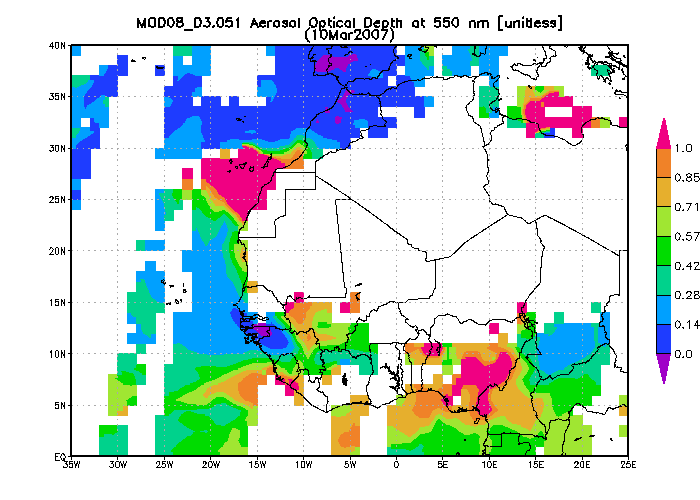 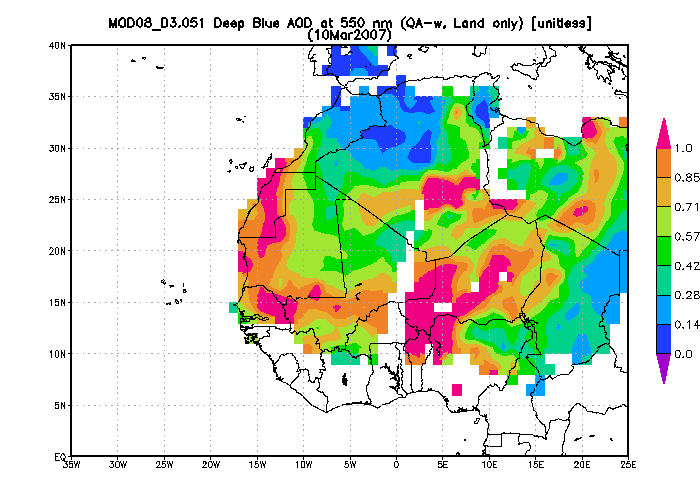 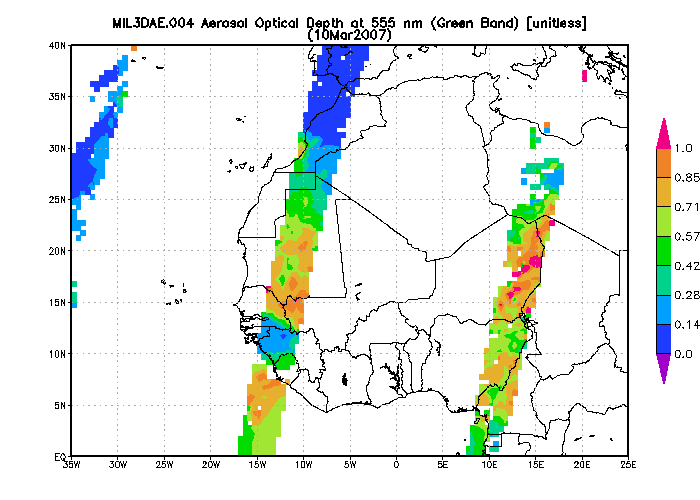 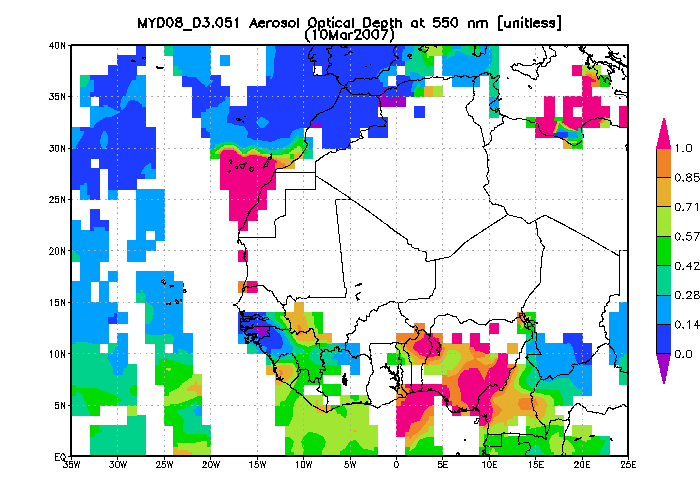 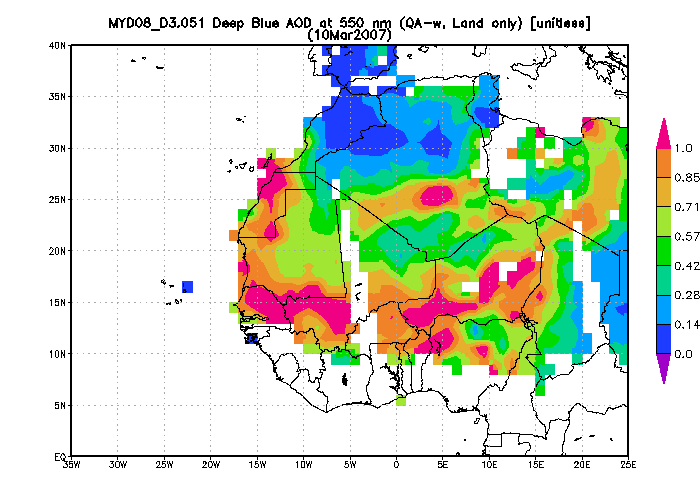 Aerostat Features
Aerostat is an environment for aerosol comparison and collocation with supporting documentation
Essential documentation:  Read Me First, quality statements, disclaimers, processing documentation, lineage...
Compare satellite w/ground-based aerosol measurements
Scatterplot
Time Series
Explore aerosol phenomena by merging multi-sensor data
Experiment with quality filter settings and bias adjustment 
Save and share findings (and questions)
Essential documentation
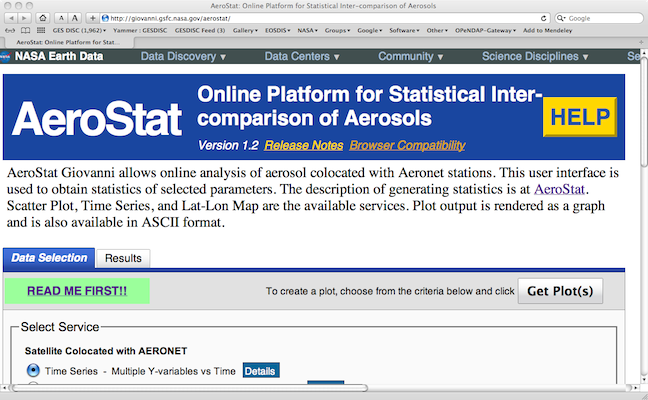 DEMO
http://giovanni.gsfc.nasa.gov/aerostat/
(Please, try it out, it’s operational.)
AeroStat Under the Hood
Aerostat architecture pulls together several ACCESS-related resources
scatterplot
timeseries
map
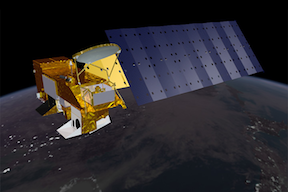 matchup
merge/grid
adjust
GSocial
Giovanni
MAPSS
Database
Talkoot
MAPSS
fetch
query
cache
search
OpenSearch
MODIS L2
MISR L2
Aeronet
ASDC
LAADS
ECHO
Aeronet: AErosol RObotic NETwork                                             ASDC: Atmospheric Science Data Center (LaRC)
ECHO: EOS Clearinghouse                                                             LAADS: Level 1 and Atmosphere Archive and Distribution System
MAPSS: Multi-sensor Aerosol Products Sampling System
GSocial: a reusable social annotation service
Incorporates Talkoot Research Notebook
Based on Drupal 6
Despite its name, GSocial can be integrated with other REST-based applications
Proof of concept with SeaWiFS True Color application
Plans to integrate with Hook Hua’s ACCESS project
Currently in use by Aerostat developers for testing and review preparation
Still a work in progress...
Neural Net Bias Adjustment
Goal:  
Adjust data to a common baseline to facilitate merging
Explore sources of difference among measurements
Original plan:  
Linear regression, and
Support vector machine
Revised plan:  neural network adjustment
Linear regression complicated by:
Non-Gaussian distribution
Different bias causes at low AOD vs. high AOD values
Many small contributors to bias, not one or two large ones
Neural network previously used by A. da Silva and R. Albayrak
Neural Net Process
Offline Processing
Online Processing
Data Preparation
Read netCDF file
MAPSS database
Aeronet 
AOD
Satellite AOD + “regressors”
ReadAOD
Read Regressors
Data Matrix
Data Matrix
Python NN module (ffnet)
Learn AOD Bias – (back-prop)
feed
NN coefficients
Adjust Bias
test
train
coeff.
Update netCDF file
Neural Net Results: MODIS Aqua Land
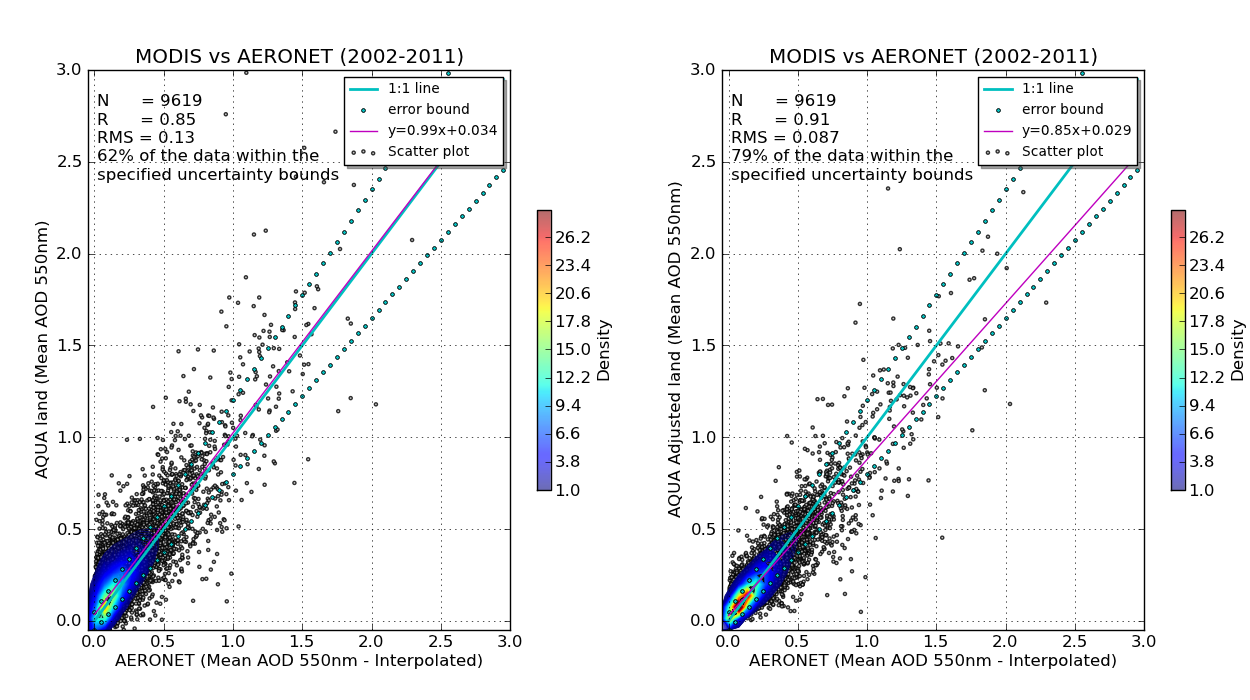 Neural Net Results Summary
Neural Network Caveats
NN Tendency to smooth out outliers may not always be desired
Hard to pin down adjustment to a few readily understandable factors, but...
...we can see some of the factors in an exhaustive study of regressor influence by David Lary et al.
Relevant Factors Study
Run full neural network train/test cycle for all 32781 possible combinations
Mutual Information used as proxy for effectiveness
Bias seems to arise from many small contributions
AeroStat Achievements and Results
Going Forward...
Coming soon...
Summer Internships
Aerostat Mobile Apps, targeting applications
Interactive client-side visualization
Linked scatterplot-map
“Where are these outliers located?”
AeroStat Recap
Comparing aerosol data from different sensors is difficult and time consuming for users
AeroStat provides an easy-to-use collaborative environment for exploring aerosol phenomena using multi-sensor data
The result should be:
More consistency in dealing with multi-sensor aerosol data 
Easy sharing of results
With less user effort
Backup Slides
Collaboration Features
Mark (tag) and categorize an interesting feature and/or anomaly in a plot
View marked-up features in plots related to the one currently being viewed
Save bias calculation
Save fusion request settings (tag, comment, share a la Facebook)
Bug report tags
Provide user with list of tags (created by other users) for similar datasets
Ability to re-run workflows from other user tags
Have a "My Contributions" option, where user can click on previously tagged items, re-run workflow, view plots)
Percent of Biased Data in MODIS Aerosols Over Land Increase as Confidence Flag Decreases
*Compliant data are within + 0.05 + 0.2τAeronet
Statistics from Hyer, E., J. Reid, and J. Zhang, 2010, An over-land aerosol optical depth data set for data assimilation by filtering, correction, and aggregation of MODIS Collection 5 optical depth retrievals, Atmos. Meas. Tech. Discuss., 3, 4091–4167.